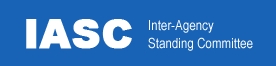 IASC Task Team on Accountability to Affected Populations and Protection from  sexual Exploitation and Abuse (AAP/PSEA)
TASK Team Meeting
19th of October 2015
Update on the workplan:
What have we achieved ?
What remains to be done?  
What are the challenges/ opportunities ?
Establishing a common language for AAP and PSEA among organizations
Objective 1.1 
Language Merger
Done to date?
Two pager summarizing the essential linkages between AAP and  PSEA and included in the Helpdesk resources
Key messages sent  to highlight the linkages between AAP and PSEA during the Senior Focal Point meeting on PSEA 16 April 2015
The essential linkages between AAP and PSEA have been highlighted in messages to Task team members, during webinars (STAIT webinars in English and French, Interaction webinar) and in training modules being developed by Disasterready.org.
Essential linkages highlighted during field missions in Eastern DRC/ Ukraine etc…
Work Stream 1

AAP/PSEA Advocacy
Continuous efforts to ensure members highlight the essential linkages between AAP and  PSEA during field missions, advocacy and training.
Still to be done?
Lead
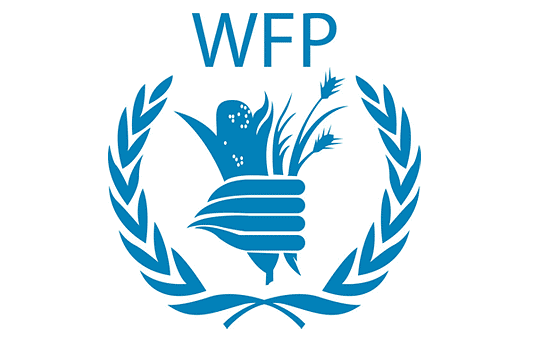 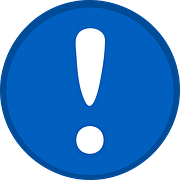 Importance to insist on AAP and PSEA as right- based approaches
Contact: Rebecca Skovbye
AAP and PSEA in the World Humanitarian Summit
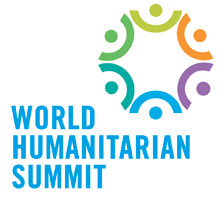 Objective 1.2 
World Humanitarian Summit
AAP emerging as a priority in the WHS consultations
Paper on CAAP has been sent to the WHS secretariat
WFP is a member of the effectiveness team of the summit secretariat , and pushing for AAP
Participation of Task Team co-chair to the WHS meeting on 4-5 June in NY convened by ALNAP and organized with USAID, OIC and the WHS secretariat, ensuring key messages  and comments from Task team members on the different papers are shared  during the forum
Done to date?
Work Stream 1

AAP/PSEA Advocacy
Still to be done?
Support to ensuring that the recommendations with regards to AAP PSEA are actually corresponding to what communities would need. The WHS might have additional funding to support further community consultations and the task team could provide the operational support
Lead
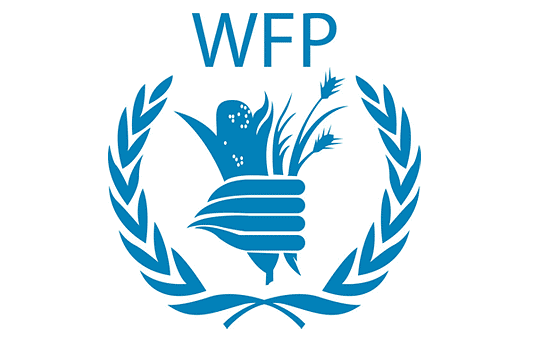 Contact: Rebecca Skovbye
Field missions and in-country support+ feedback and lessons learning
Objective 2.1 
Support to AAP and PSEA field operations
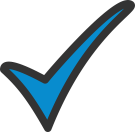 Lebanon: AAP reinforced in the Lebanon Crisis Response Plan, additional support needed for some areas of the action plan, specific support requested on PSEA
DRC: Following the workshop on AAP and PSEA, full PSEA training by the CBCM team to the RRMP took place mid Sept. RRMP agencies provided an update on their action plans following the workshop. 
Ukraine: The report of the mission undertook in July is available on the website. Plans for a longer term engagement in Ukraine are in discussion
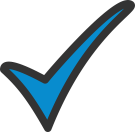 Work Stream 2 

Operationalizing AAP/PSEA in country-level activities and provision of  technical support
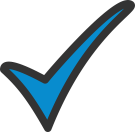 Iraq : IASC AAP PSEA TT Mission 6-7 October in Erbil, including a session on AAP and PSEA during the HRP workshop. 
50 participants attended the session on AAP, including Heads of agencies, cluster and inter-cluster coordinators as well as donors (USAID, DFID, ECHO). 
Concrete outcome to systematize accountability at the collective level in Iraq: when clusters will defend their strategy for the HRP, in front of the advisory board (composed of the HC, the deputy HC, a few UN and NGOs representatives and a donor), they will have to explain how they have taken accountability into account
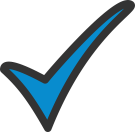 Lead
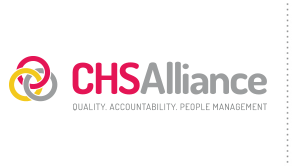 Niger 1.5 day workshop with  the HCT planned on 18-19 of November as a follow up from the STAIT mission
Lebanon : Possible mission to support  PSEA Network
Planned
Contact: Massimo Nicoletti  Altimari
Key questions raised during the mission in Erbil
What type of preparedness actions could we envisage to strengthen capacities and systems on AAP before emergencies, to avoid overburdening teams in the middle of an L3 emergency response?
How can the AAP tools be adapted to crises in middle-income countries, with middle class displaced populations  and align with existing government-led accountability structures?
What are best practices in AAP for large scale  fluid displacement with limited access?
What PSEA reporting system exist when security forces report directly to the mission, not to DPKO ?
Capitalizing on Protection and AAP/PSEA synergies
Objective 2.2 
Capitalizing on Protection and AAP/PSEA synergies
Inclusion of Protection Mainstreaming aspects in the AAP PSEA  training in Eastern DRC
Development of briefing note on recommendations from the Whole of System report on Protection, focussing specifically on AAP PSEA
Co develop a facilitation guide and participated to a 1 day meeting with Global Cluster Coordinators on Accountability and Protection Mainstreaming
Provision of training material on PSEA for the GPC Task Team on Learning (TTL) TOT on Protection in Practice
Done to date?
Work Stream 2 

Operationalizing AAP/PSEA in country-level activities and provision of  technical support
Ensure AAP/ PSEA is included into  HC/ cluster/ Inter cluster training material and into HCT country level protection strategies. 
Add best practice and operational tools to illustrate the AAP part of the protection mainstreaming pack.
Add protection mainstreaming aspects to the existing  AAP PSEA two-pager 
Review the GCC workplan to ensure that recommendations from the WOSR on protection mainstreaming and AAP are included when appropriate, and that lead agencies have the funding to move recommendations forwards.
Still to be done?
Leads
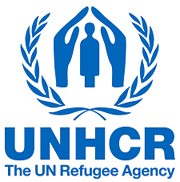 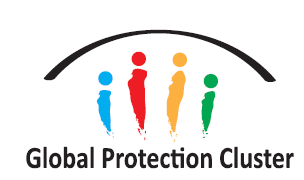 Contact: Global Protection Cluster / TT on Protection Mainstreaming, focal point for AAP Adrien Muratet, Julien Marneffe, Cat Collen
Technical support/ helpdesk function on AAP/ PSEA : helpdesk-aap-psea@unhcr.org
Objective 2.3 
Help desk
UNHCR field based staff requested information on examples of collective complaints mechanism : linked with Transparency International
ACTED : requested support to operationalise accountability in their operation in Syria : documents provided
Action Against Hunger requesting information on complaints mecanism in conflict settings
Informal links with interaction helpdesk
Done to date?
Work Stream 2 

Operationalizing AAP/PSEA in country-level activities and provision of  technical support
Need to promote the use of the helpdesk by illustrating concrete examples of use of the helpdesk and what type of change it can bring to a program, an organisation, an individual and indirectly the affected population
Help desk button to appear on the new IASC webpage
Brainstorming to understand how to adapt to offer to suit the needs of end users.
Still to be done?
Lead
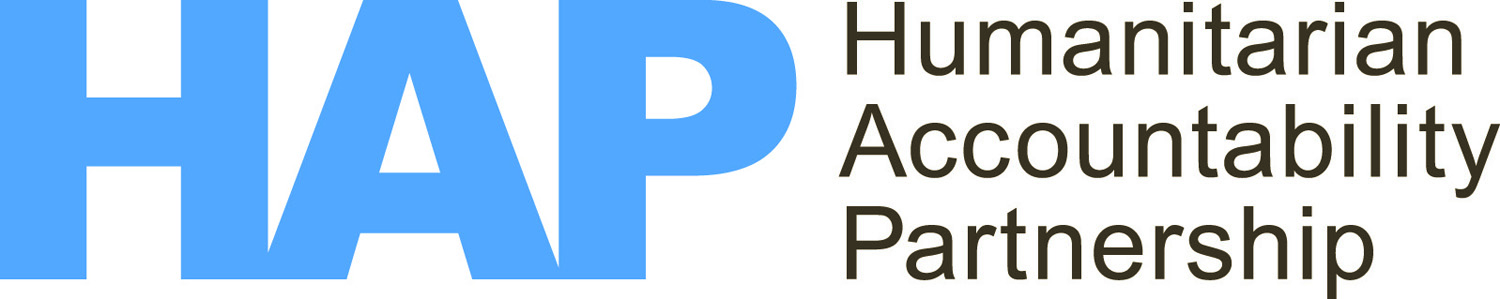 Contact: David Loquercio
Include AAP in Disaster Risk Reduction planning , joint preparedness and awareness raising of rights with communities
Objective 2.4 
Joint Preparedness
Community awareness of AAP/ PSEA
Done to date?
Philippines: development of an AAP framework with Islamic Relief, World Vision, Christian Aid, UN agencies incl UNDP, Caritas, within the Provincial recovery and rehabilitation plan. 
Philippines : Insertion of AAP in the Disaster management manual and training for local government of the region 7, by Action Aid, and the Working Group on DRR region (Plan international, Oxfam, UNDP , Office of Civil Defense and National Economic Development Authority, manual for training on local government 
Myanmar : Accountability framework developed within the  “Bringing resilience and adaptation to Climate extreme and Disaster” (DFID funded program with Action Aid, Plan International,  BBC Media,  World Vision and UN Habitat.) The project including awareness raising of rights with communities.  
Pakistan : AAP integrated in the multi agency project “Transforming  people’s capacity  around resilience” with the START network : CAFOD, Christian Aid, Care, Concern, IMC, Islamic Relief, Muslim Aid, Plan, Save the Children and Tearfund. 
Nepal : Collaboration between Action Aid, UNHCR, HAP and Sphere to integrate AAP effectively in the recovery phase
Kenya : Roll out of the “Shifting the Power” project with Action Aid,  Cafod,  Christian Aid,  Concern. Communities are getting involved in budget preparation and tracking with the local government
Work Stream 2 

Operationalizing AAP/PSEA in country-level activities and provision of  technical support
Still waiting for the AAP focal point to be on board
Lead
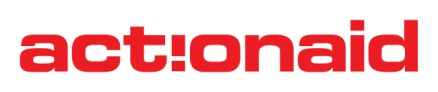 Contact: John Abuya
Still to be done?
Recruitment of an AAP focal point to move the agenda further
[Speaker Notes: No person to deal with accountability. As an organisation working around that. Delegating different piece of work . Action Aid Kenya will recruit someone to deal with ( work that Rosie did).]
Raising awareness and Including civil society, National NGOs, Implementing partners in  the AAP/ PSEA discussion
Objective 2.5 
Civil society, National NGOs and Implementing Partners’
involvement in AAP/ PSEA
Done to date?
Work Stream 2 

Operationalizing AAP/PSEA in country-level activities and provision of  technical support
Still waiting for the AAP focal point to be on board
Still to be done?
Support to the WHS Community Engagement Strategy
Advocacy with national and regional coordination plateforms
Development of a Training on Accountability
Lead
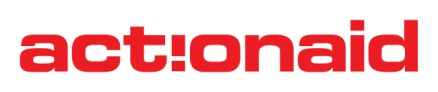 Contact: John Abuya
Increase engagement of clusters in the Task team+ provision of operational support to clusters for implementation of AAP/ PSEA in their work
Objective 2.6 
Clusters participation/ support to clusters
Global Cluster Coordinators draft workplan includes an objective on collective AAP
TT presentation on collective accountability to the Global Cluster for  Early Recovery Technical Working Group on AAP, and links with field best practice+ feedback on background paper and GCER review and on line consultation
Set of draft checklists to include AAP in clusters work, using also the Protection Mainstreaming checklists 
Link with Shelter cluster Accountability working group
Workshop with Global Cluster Coordinators focussing on AAP/PSEA ( Sept 2015) 
Discussions with Community Engagement component to ensure a common understanding and approach on AAP
Done to date?
Work Stream 2 

Operationalizing AAP/PSEA in country-level activities and provision of  technical support
Lead
Still to be done?
Finalise draft list of suggested actions for clusters / inter clusters/ head of agencies and circulate to TT members for input before piloting them
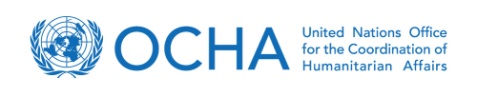 Contact: Francesca   Fraccaroli
AAP/ PSEA incorporated into RC/ HCs roles and responsibilities in HCT operation, in HC compacts and into training material
Objective 2.7 
AAP/PSEA for RC/ HCs
AAP included as an objective in some Humanitarian Coordinators Compacts, and all newly updated compacts
Session on AAP in HC’s annual workshop
AAP included in the HC/RC manual  (still under review)
Webinar on AAP organised by STAIT team in English and French, with HC/RC facilitation and/ or participation
AAP included in HCT self assessment indicators designed by STAIT team
Support operationalization of AAP PSEA by providing technical support at country level for at least 2 countries (Niger + Irak)
Done to date?
Work Stream 2 

Operationalizing AAP/PSEA in country-level activities and provision of  technical support
Support a webinar on PSEA with STAIT team ?
Still to be done?
Lead
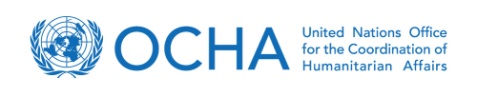 Contact: Francesca   Fraccaroli
The Compact is a personal “contract” between the ERC and the HC, to:help HCs identify and focus on priorities and provide a documented basis for mutual accountability 
HCT : Humanitarian Country Team
RC/HC: Resident Coordinator, Humanitarian Coordinator
STAIT: Senior Transformative Agenda Implementation Team
Advocacy/ Awareness raising
Objective 3.1
Advocacy Awareness raising
PSEA Campaign : Leo Burnett will send new creative version of the  global campaign on protection from sexual exploitation and abuse by end of August.  UN Department of Field Support, WFP, IOM, UNHCR and UNICEF have formed a group to move the PSEA campaign forward. 

PSEA Good practices for donors : “To work in collaboration with donors to enhance their commitment to and engagement with PSEA activities carried out by implementing partners, their own staff and the wider aid community 
Need to update the 2013 work transmitted by Elizabeth, and decide to pursue (or not) the work on  mapping donors requirements on PSEA including in audits, or the suggestion to invite donors to the PSEA senior focal point groups, and to raise PSEA at a Good Humanitarian Donorship meeting

PSEA webinar : TT coordinator presented at the Interaction webinar on PSEA with TT member
Done to date?
Work Stream 3 

PSEA activities
Need additional commitment from organisations to move this workstream further
Leads
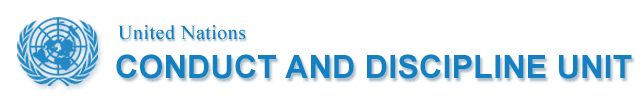 Still to be done?
Update the Q&A questions from the PSEA website
 Group effort to capitalise on the work started with donors
 Inclusion of PSEA related questions during the 18th of September brown bag with donors.
Support the STAIT team develop a webinar on PSEA
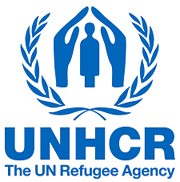 Contact: Yasna Uberoi
Coralie Colson/ Aurelie Martin
[Speaker Notes: A global campaign on protection from sexual exploitation and abuse is being developed on a pro bono basis by an advertising and public relations agency, Leo Burnett based in Lausanne. While the conceptual work is without costs, there will be financial implications for printing and disseminating materials. The work with Leo Burnett began in late 2013 with UNDP as lead, and DFS has been the lead since March 2014 in coordinating the campaign. As of May 2015, a new core group of IASC Task Team on PSEA/AAP members joined DFS to proceed with the campaign. DFS, IOM, UNHCR, UNICEF and WFP comprise the core group and have been meeting to finalize a way forward. On 30 June, Leo Burnett will meet with the core group to discuss the final concept to be produced and disseminated, costs and pilot locations. The campaign is to be launched no later than Fall 2015 under the auspices of the IASC Task team on PSEA/AAP.]
PSEA pilots implementation, lessons learning and recommendations for replications
Work Stream 3 

PSEA activities
Objective 3.2
Community Based Complaints Mechanisms Pilots
Workshop: CBCM representative from both pilot sites, along with global experts on PSEA, will meet in Kigali on 02-06 Nov. to discuss lessons learned during the pilot, which will feed into the CBCM Best Practice Guide. The fifth day will be open to other interested stakeholders in order to gain a better understanding of issues and challenges faced in addressing SEA in other countries. 

Best Practice Guide: A Best Practice Guide for establishing interagency CBCMs will be produced and broadly disseminated by 31 Dec. This is envisioned to be a living document, and placed online so that it can be periodically updated.

Global SOPs: To date, 14 agencies have committed to participate in an effort to draft Standard Operating Procedures (SOPs) on inter-agency cooperation in handling SEA-related complaints. The first meeting is scheduled for 23 Oct.   

CBCM External Evaluation: The applicants have been selected and will start desk review work then attend the last 2 days of the Kigali workshop

Common Reporting Format: A cloud-based database for both pilot sites has been developed to track and monitor SEA case handling, and to measure the effectiveness of awareness-raising activities. The database will be launched in both sites in Oct.
Leads
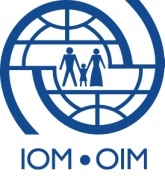 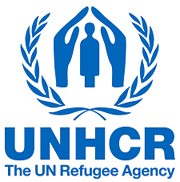 Contact: Tristan Burnett
Key language developed and disseminated  for inclusion of AAP/PSEA responsibilities in staff performance appraisal+ partner training package+
Objective 3.3
PSEA included in organisation recruitment processes, policies and performance appraisals
Several agencies (UNICEF/ UNDP/ WFP/ Care) have shared how they integrated AAP and PSEA in recruitment process, in partnership agreements at field level, in performance evaluations, into mandatory training. 
Work had been done on recruitment policy to examine best practices on sharing information on staff for which investigation on SEA allegations had turned out conclusive. Two groups had been formed, one grouping UN agencies, and another one NGOs.
The group of NGOs had already done work on the subject which should be taken forward,
The group of UN agencies was formed to explore how to operationalise the Dec 2013 recommendations presented and approved by the IASC .
Done to date?
Work Stream 3 

PSEA activities
Still waiting for the UNICEF staff to be on board
Ensure the work done on PSEA vocabulary, to develop indicators or specific paragraph in staff or implementing partners contract is shared as much as possible, to serve as an inspiration and therefore facilitate adoption of PSEA in many  organizations recruitment processes policies and performance appraisals
Still to be done?
Lead
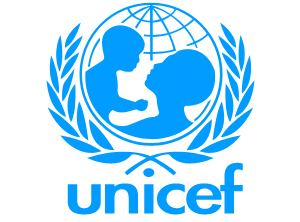 Contact: Sibi Lawson Marriott
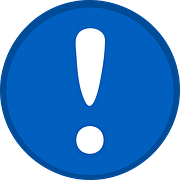 Workstream lead will resume in September due to staff turnover within UNICEF